Metro Vanpool Webinar + Q&A Series
[Speaker Notes: BT NOTES | Presenter: Introduce yourself and the moderator. Ask everyone to mute themselves. Callers will be muted at this time. Those participating in the webinar can use the "raise hands" and chat section. This training will be recorded for training purposes. Q&A will be saved until the end.
Ridesharing refers to any form of
traveling other than driving alone, including carpooling, vanpooling,
taking transit, bicycling, and walking.]
Agenda
New Metro Vanpool Software Portal and Why
Activating Your Account 
Setting Up Your Profile 
Reporting 
Updating Passenger Lists 
How to Pre-Qualify and Apply for a Subsidy 
Participation Agreement Tips
Documents and Resources 
Error Messages 
Q&A
Note: *The following slides are in Mobile View*
[Speaker Notes: BT NOTES | https://metrovan.ridematch.info/rp2/Home/Home]
New Metro Vanpool Software Portal and Why
New website portal launched July 2020
Reporting and all other procedures made easier 
No more paperwork, no scanning, no faxing 
Online software helps secure your $600 subsidy!
Mobile app available
New Metro Vanpool Software Portal and Why
What We Had
What We Have Now
Activating Your Account
1.
2.
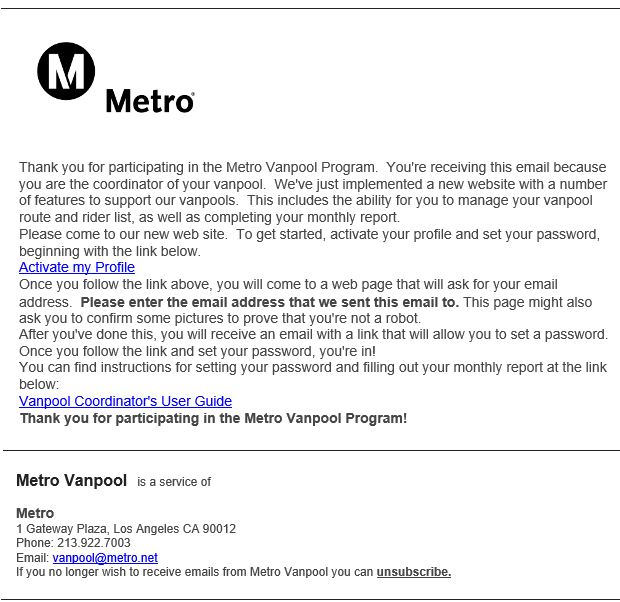 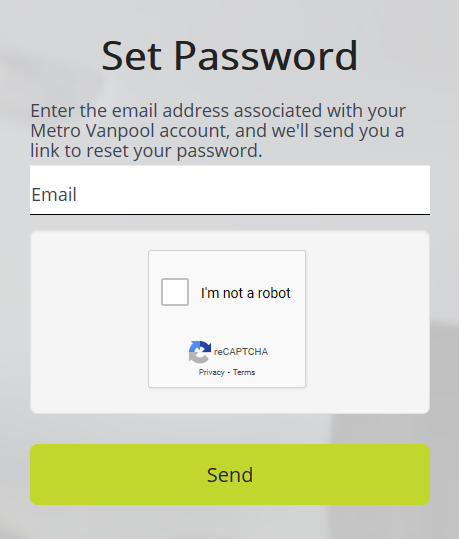 [Speaker Notes: Add “Set up Profile Next”]
Activating Your Account
4.
3.
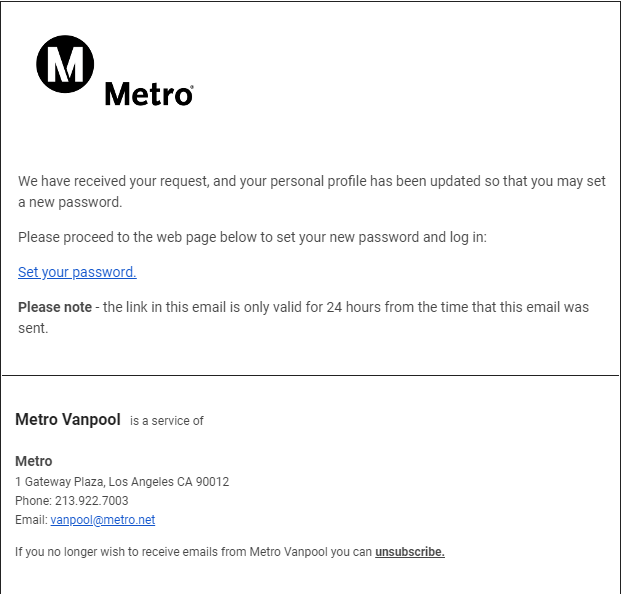 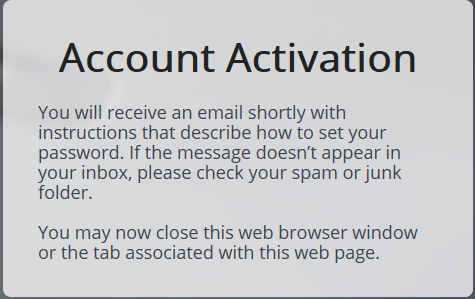 [Speaker Notes: Add “Set up Profile Next”]
Activating Your Account
5.
6.
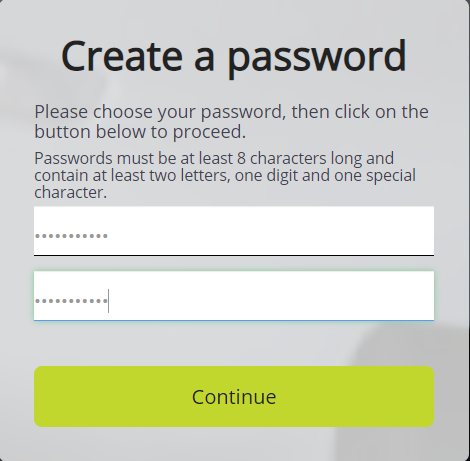 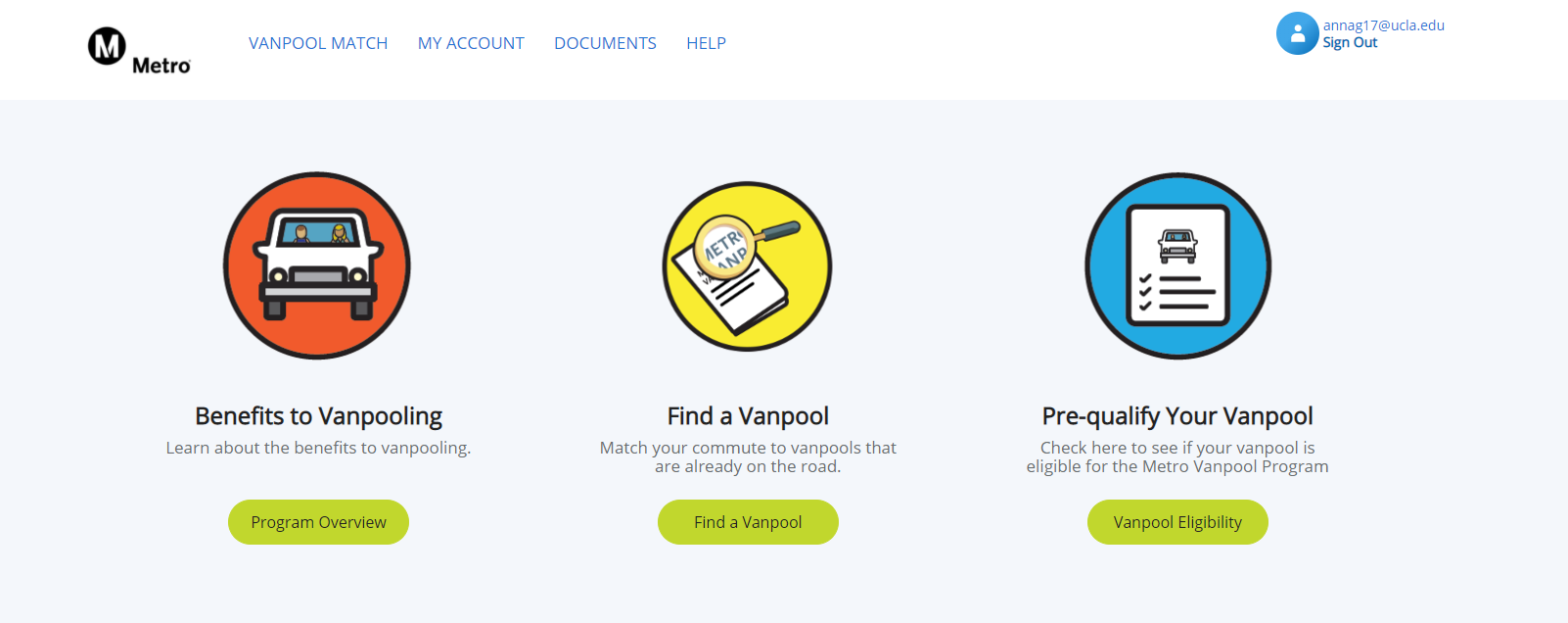 *ONCE YOU SEE THIS SCREEN, YOUR DONE!*
[Speaker Notes: Add “Set up Profile Next”]
Setting Up Your Profile
2.
3.
1.
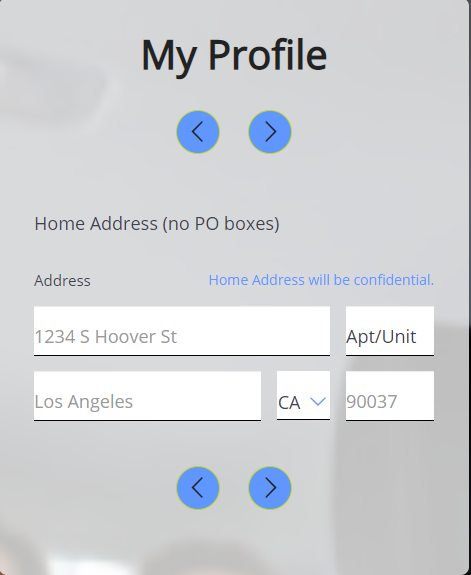 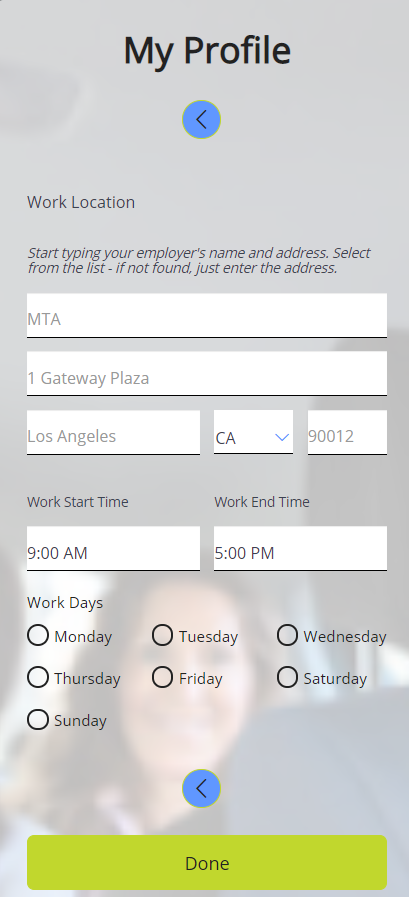 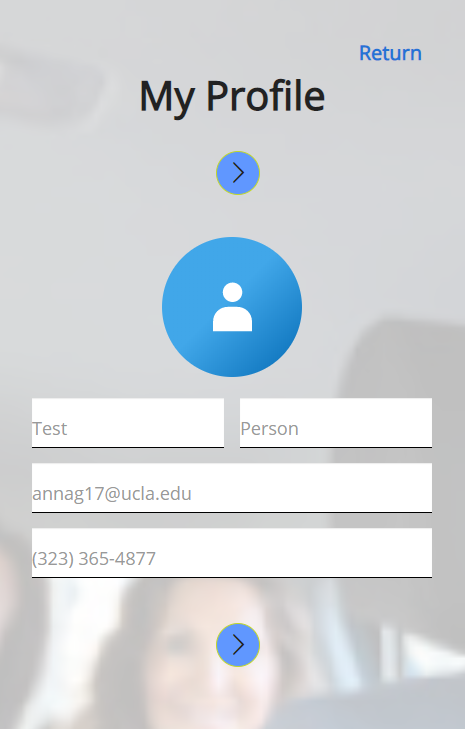 Reporting
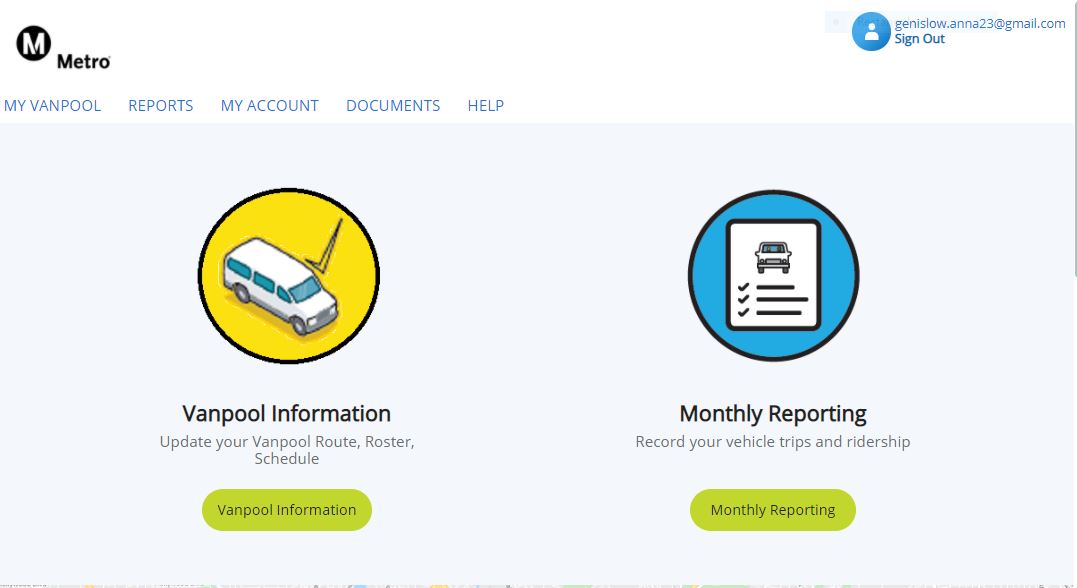 Step 1


After you sign in, click Reports or Monthly Reporting
Reporting
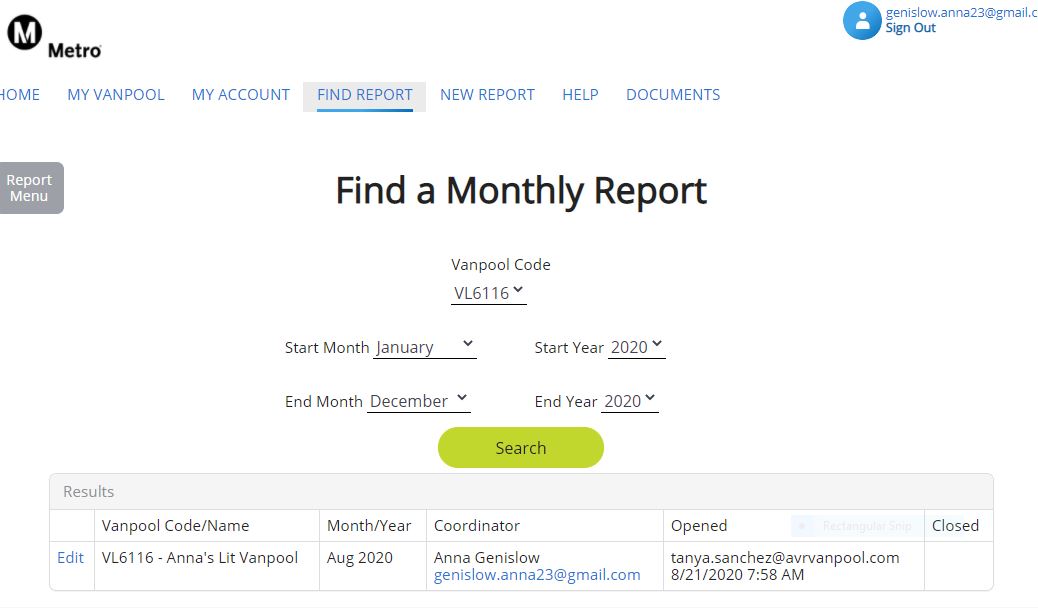 Step 2


Click New Report
Reporting
Make sure all route and passenger information is correct. Then click Create
Step 3
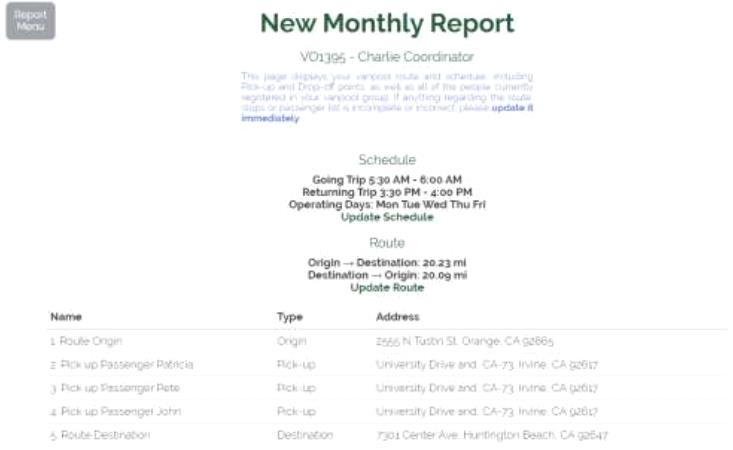 Reporting
Step 4
Select the first day of operation
(Then you just go day by day each day the van operates)
[Speaker Notes: BT NOTES | Explain this is the particpant perspective and that there is an alternative desktop view.]
Reporting
Step 5
Fill in each required field 
Check who rode in/out
Reporting
Step 6
Input expense and indicate expense type
Reporting
Step 7
Input ending odometer reading
Step 8
Click submit once you see that all information is correct
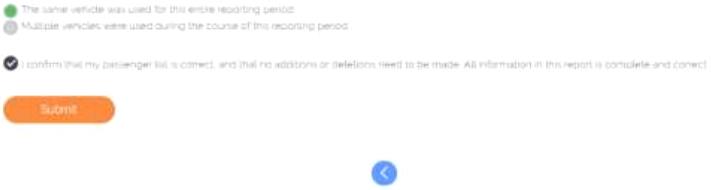 [Speaker Notes: Less on applying, more on reporting 
How to get to reporting, more step by step there, 
Errors trip them up here 
Take out 1 or 2 slides on applying]
Updating Passenger Lists
1.
2.
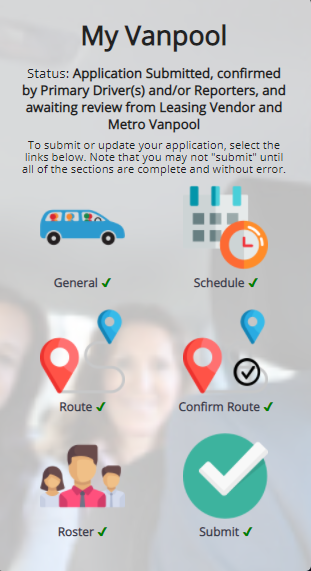 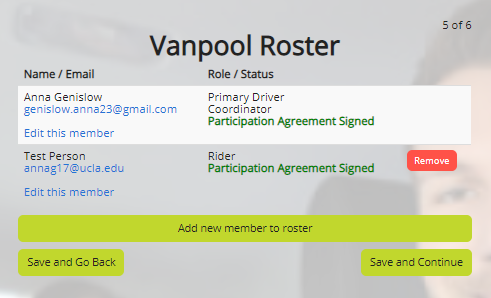 [Speaker Notes: Make Mobile View]
Updating Passenger Lists
3.
4.
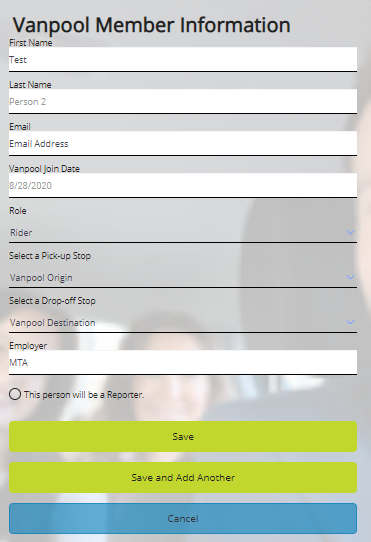 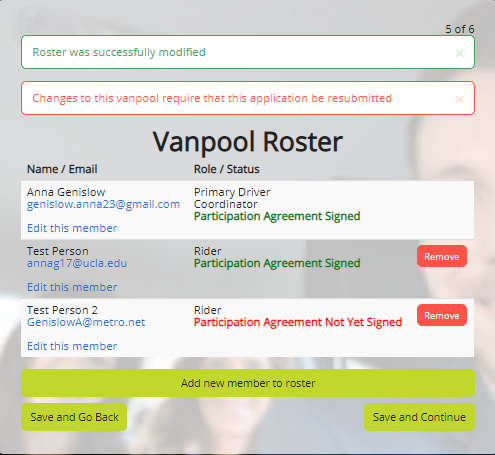 [Speaker Notes: Mobile View]
Updating Passenger Lists
5.
6.
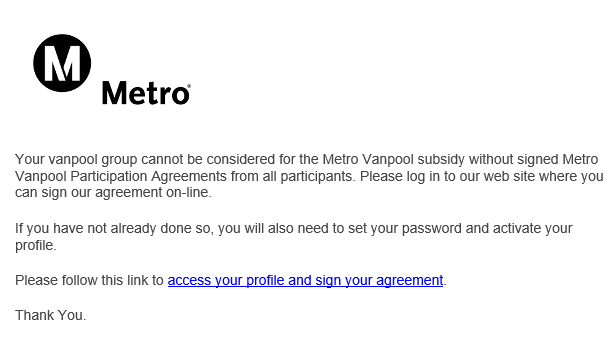 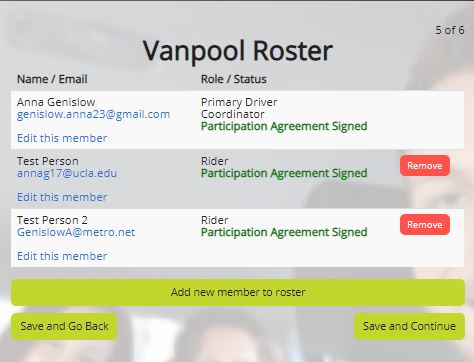 *They will be emailed with the above message a request to sign their Participant Agreement before they show up as added on your roster*
[Speaker Notes: Mobile View]
How to Pre-Qualify Your Vanpool and Apply for a Subsidy
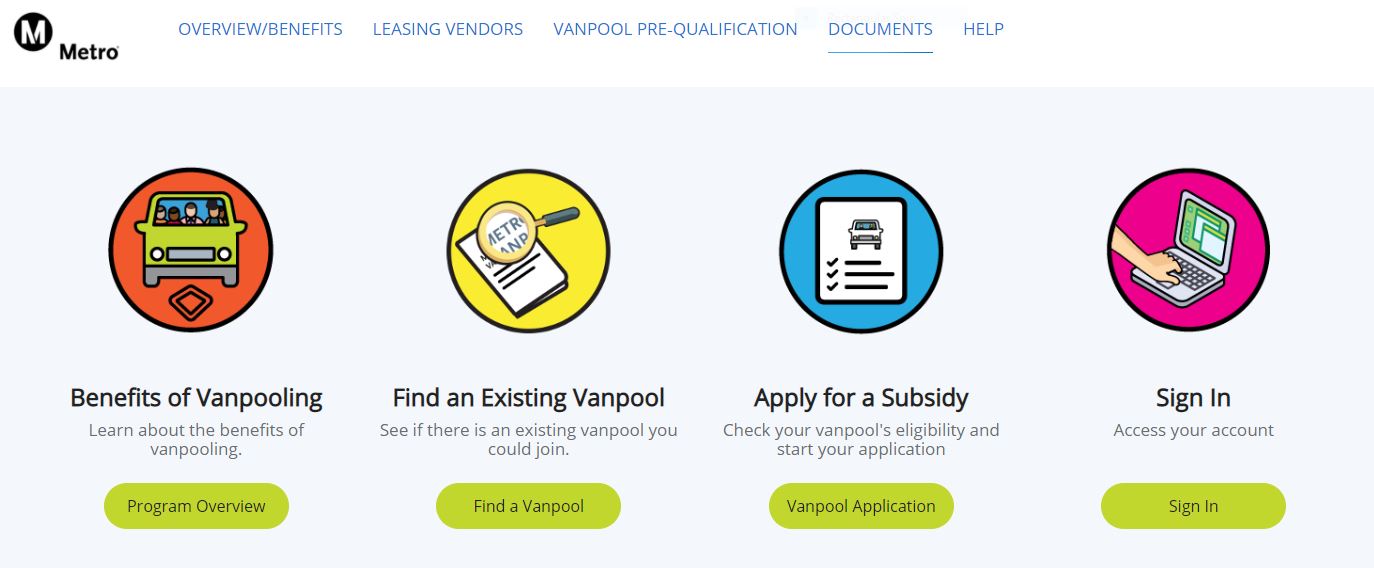 Step 1 Pre-Qualifying
Fill out requested information
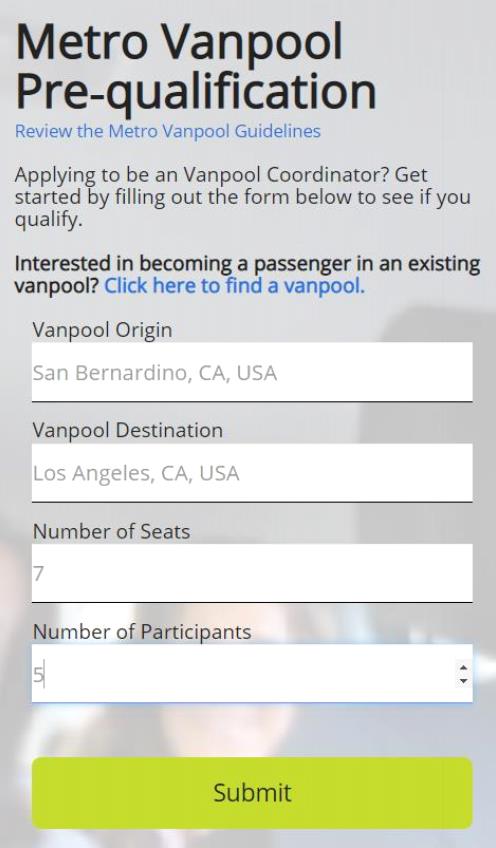 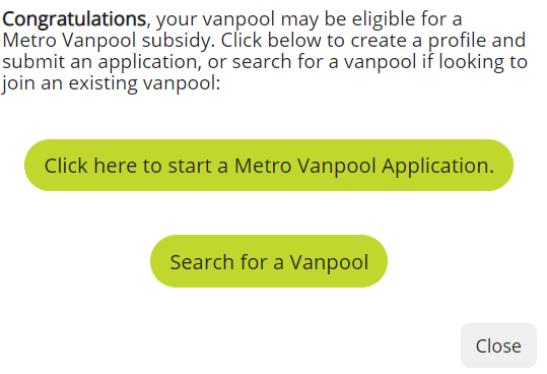 [Speaker Notes: Make it separate topics]
How to Pre-Qualify Your Vanpool and Apply for a Subsidy
Step 2 Applying
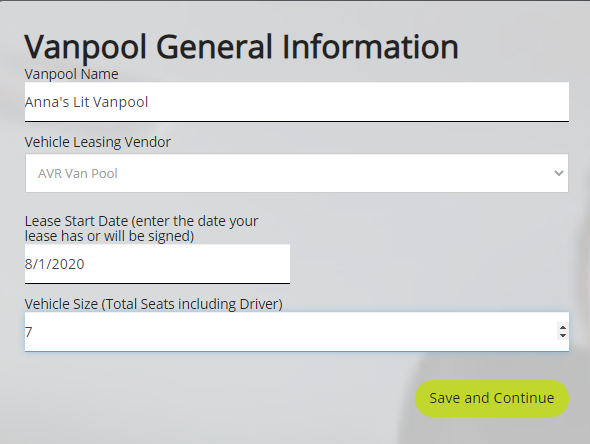 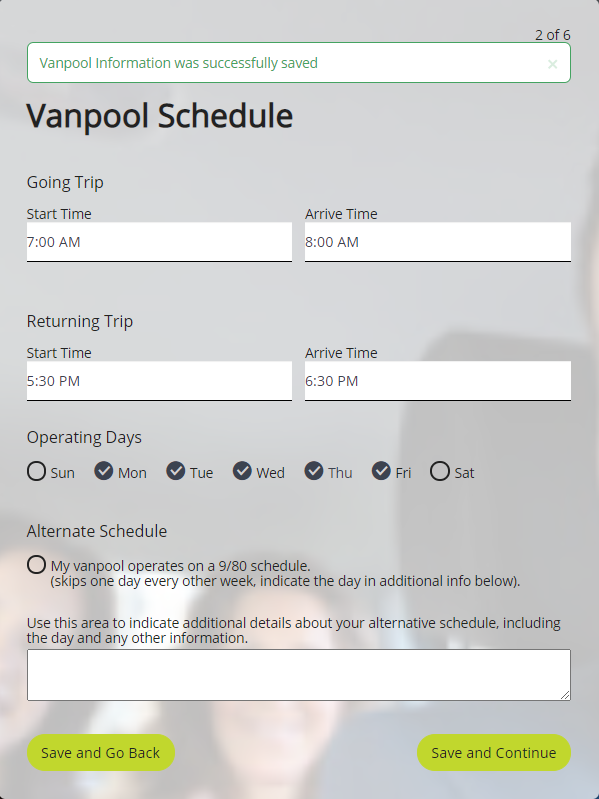 Enter vehicle information
Enter schedule
Enter route
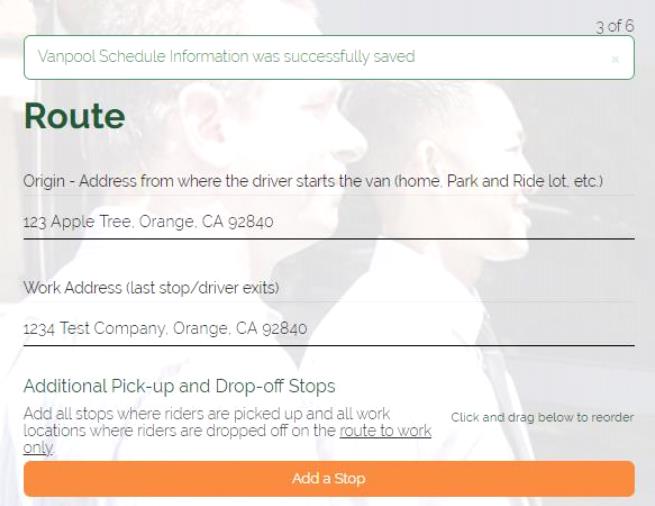 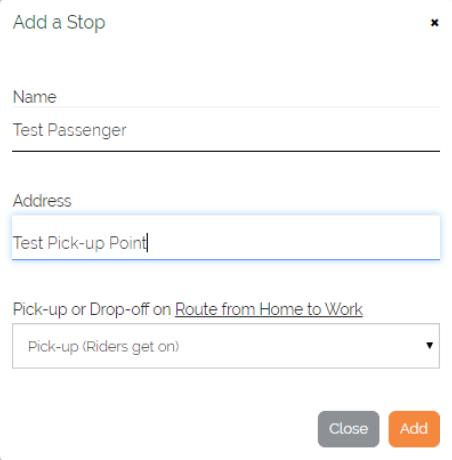 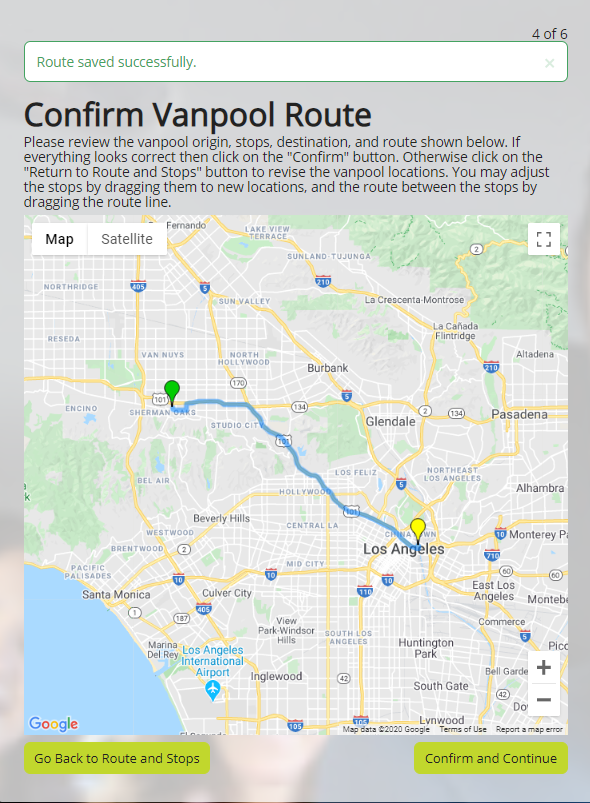 How to Pre-Qualify Your Vanpool and Apply for a Subsidy
Step 3 Applying
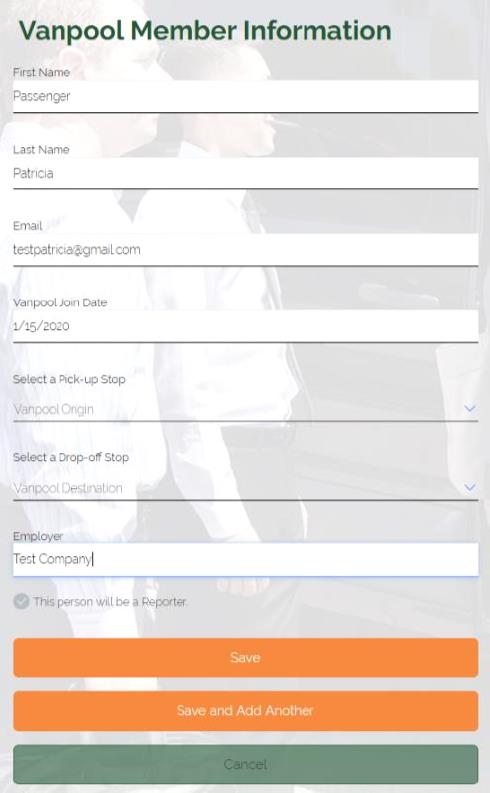 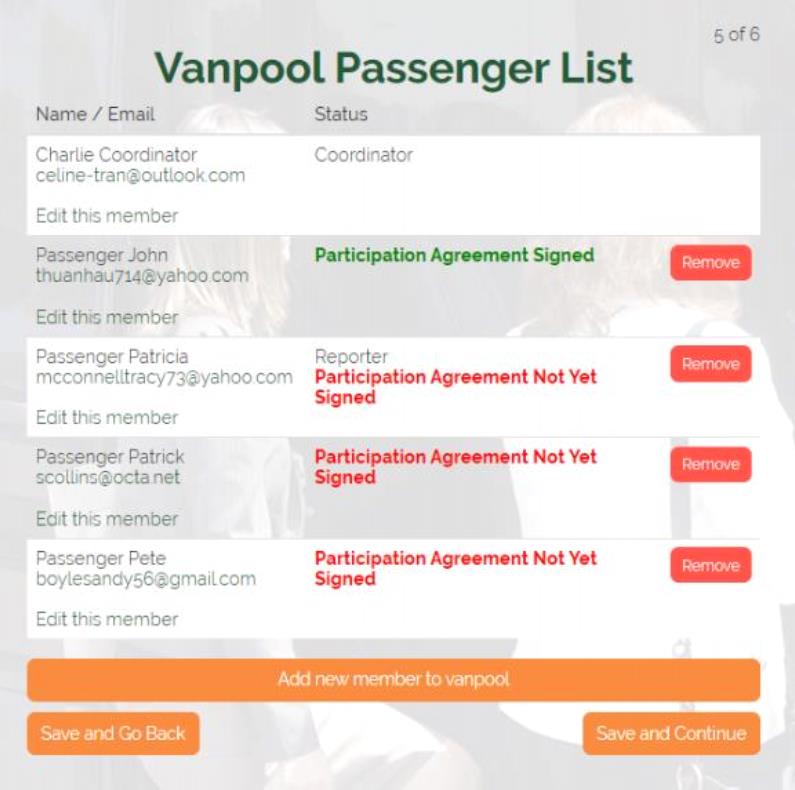 Enter Passengers
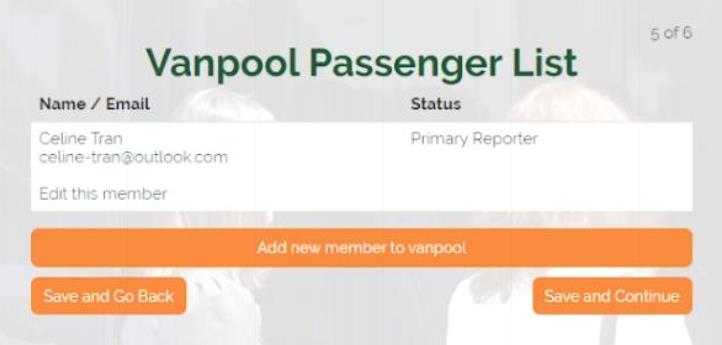 How to Pre-Qualify Your Vanpool and Apply for a Subsidy
Step 4 Applying
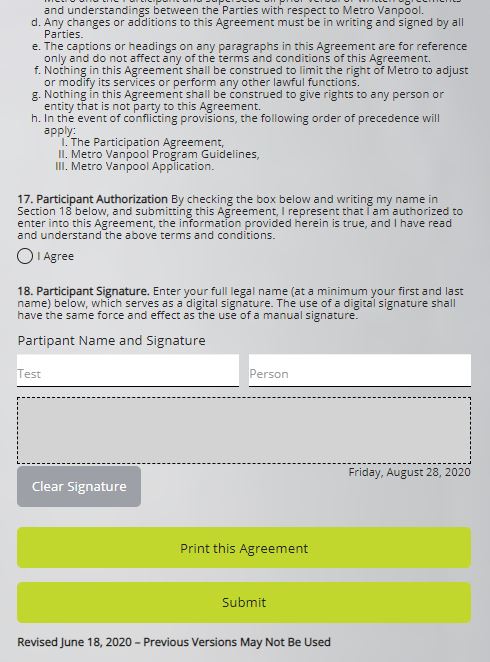 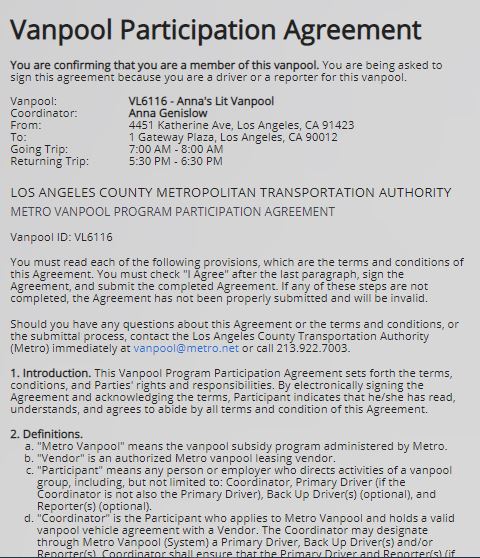 Have all the passengers you added sign the Participation Agreement and confirm their pick-up and drop-off locations
How to Pre-Qualify Your Vanpool and Apply for a Subsidy
Step 5 Applying
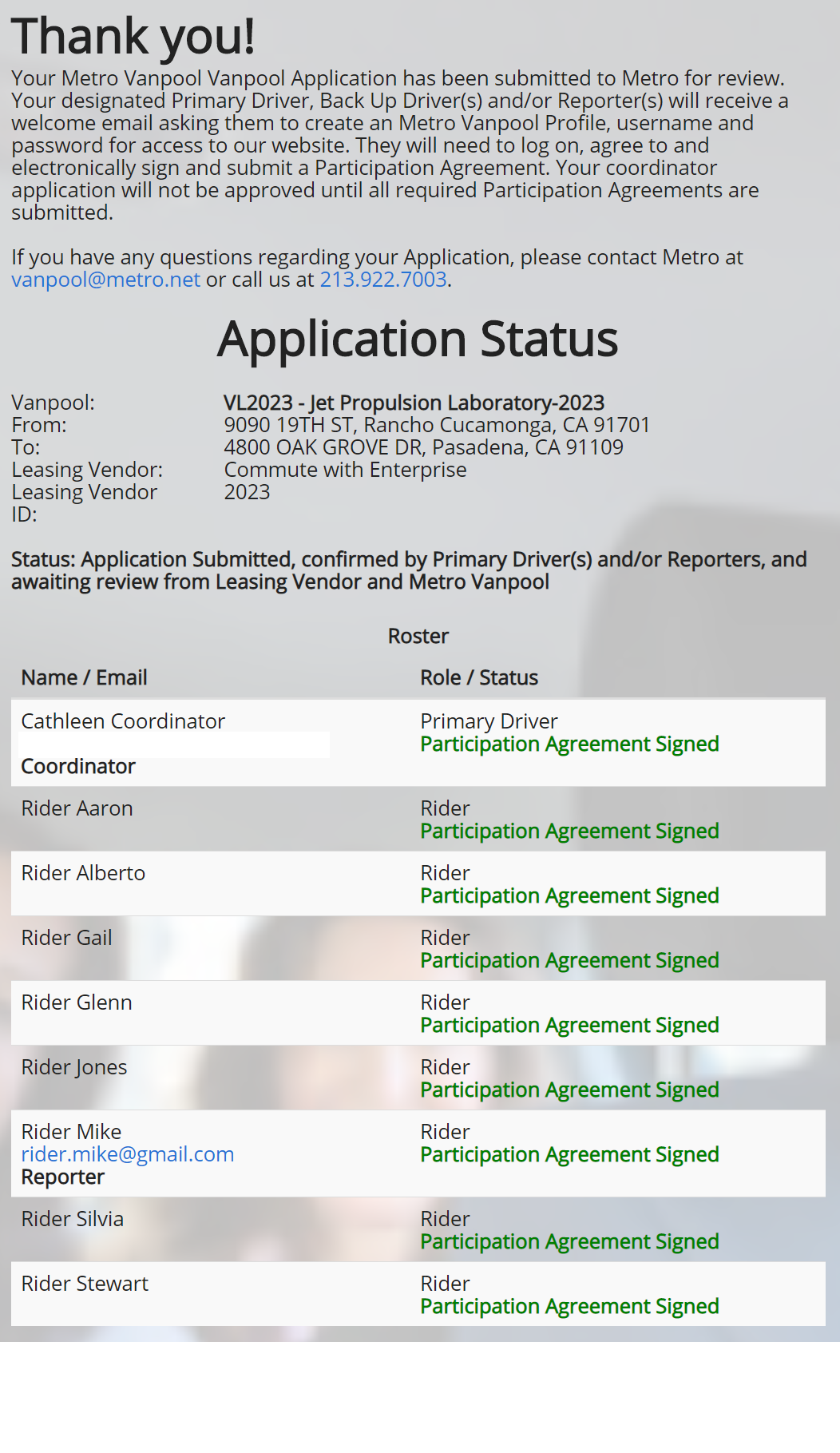 Once everyone has signed, your application is ready for review
Participation Agreement Tips
A correct and valid email address is needed for the person to receive their participation agreement in their email to then sign. It will look like either of these.
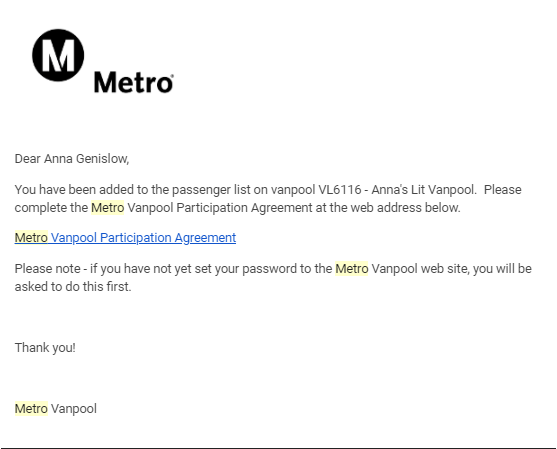 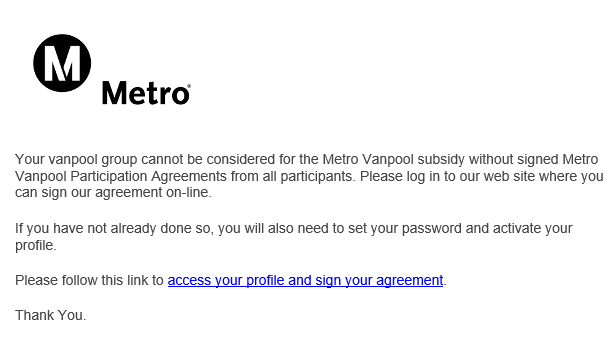 Documents and Resources
View the User Guides, additional upcoming instructional material and COVID Policies under the DOCUMENTS tab.
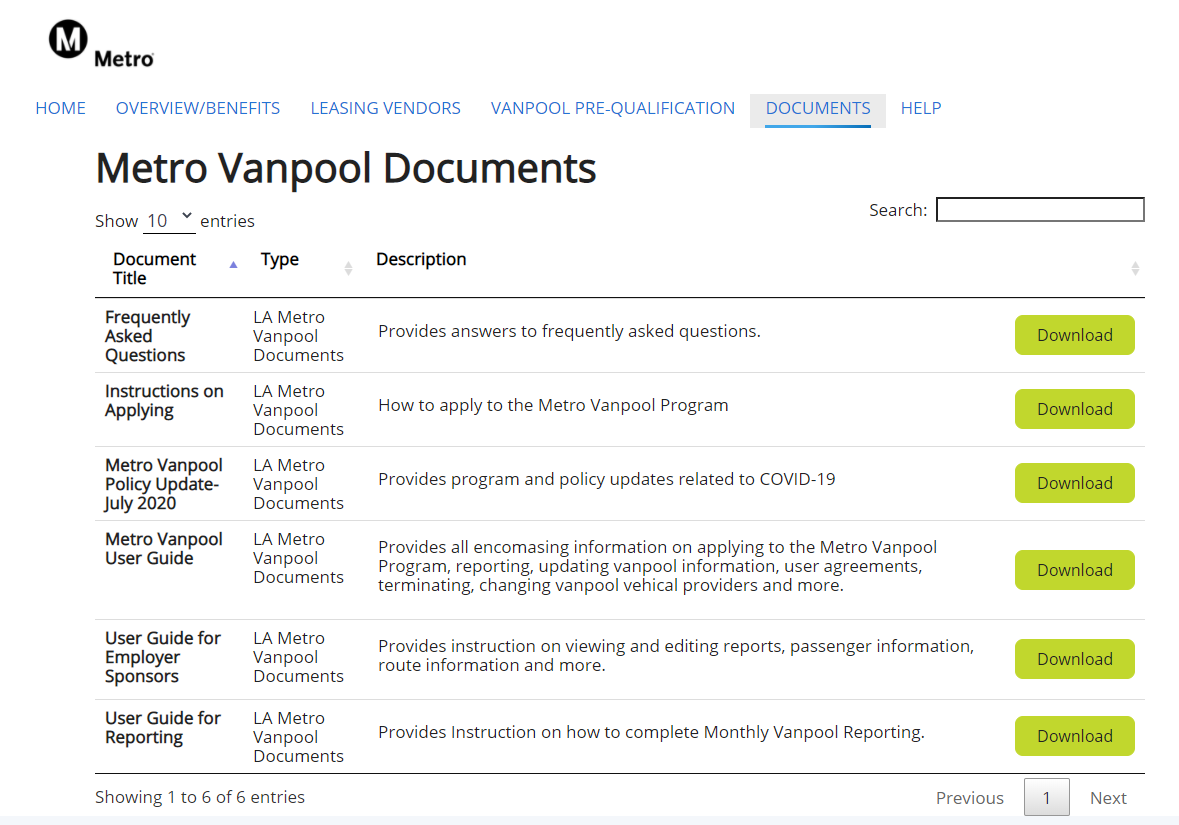 The slides to this presentation will also be available under the DOCUMENTS tab
[Speaker Notes: BT NOTES | This is where you can find the tier and phase splits for the remaining 2020 calendar year.]
Error Messages: If you see these…
Most likely the server timed out or there is miscommunication. Internal authentication issue is a likely hood.
Check that you are not logged on to your account in more than one window/tab.
Thank you!
Q&A
Metro Vanpool Help Desk 
vanpool@metro.net